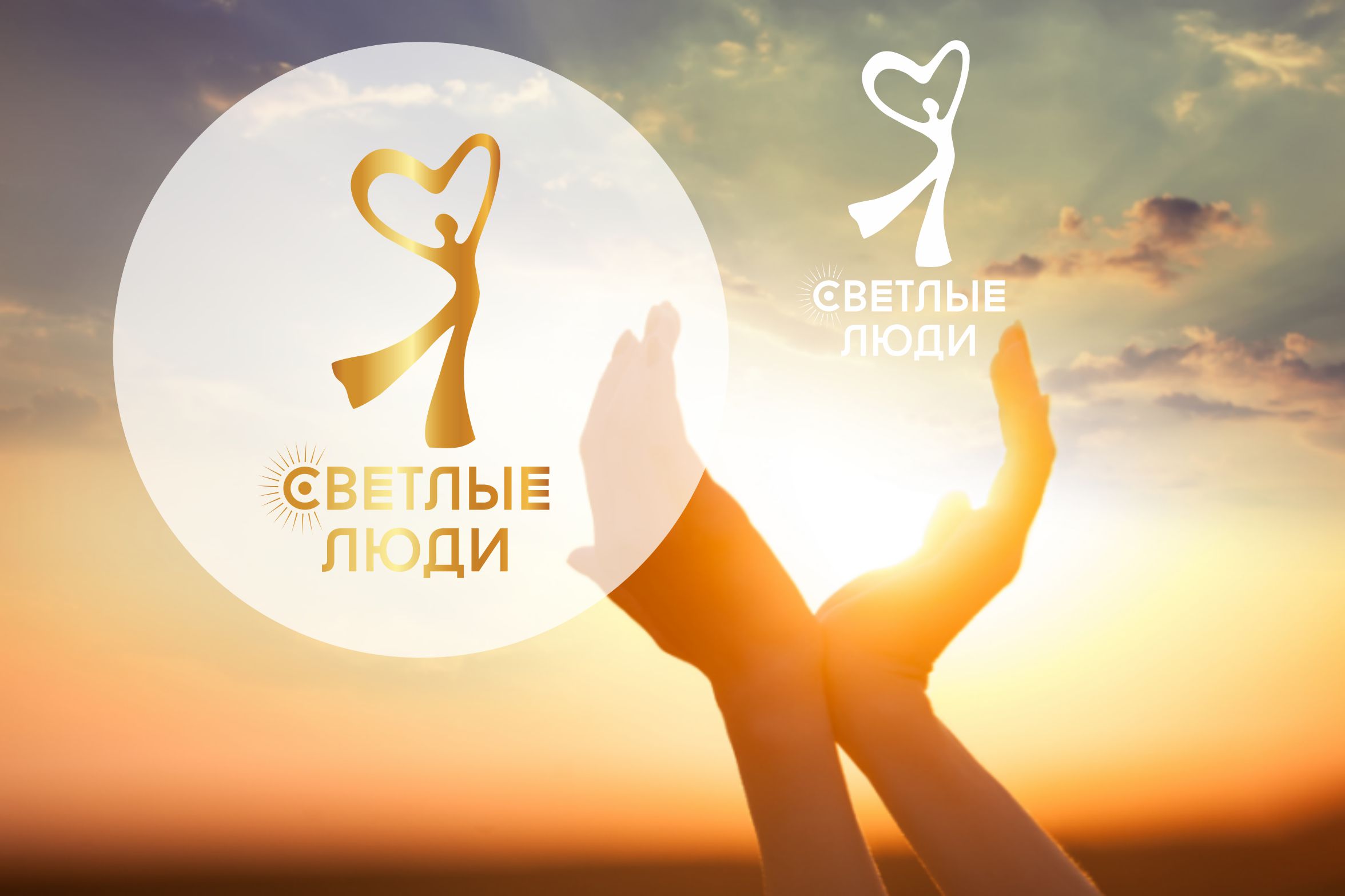 Церемония чествования гражданских активистов «Светлые люди»
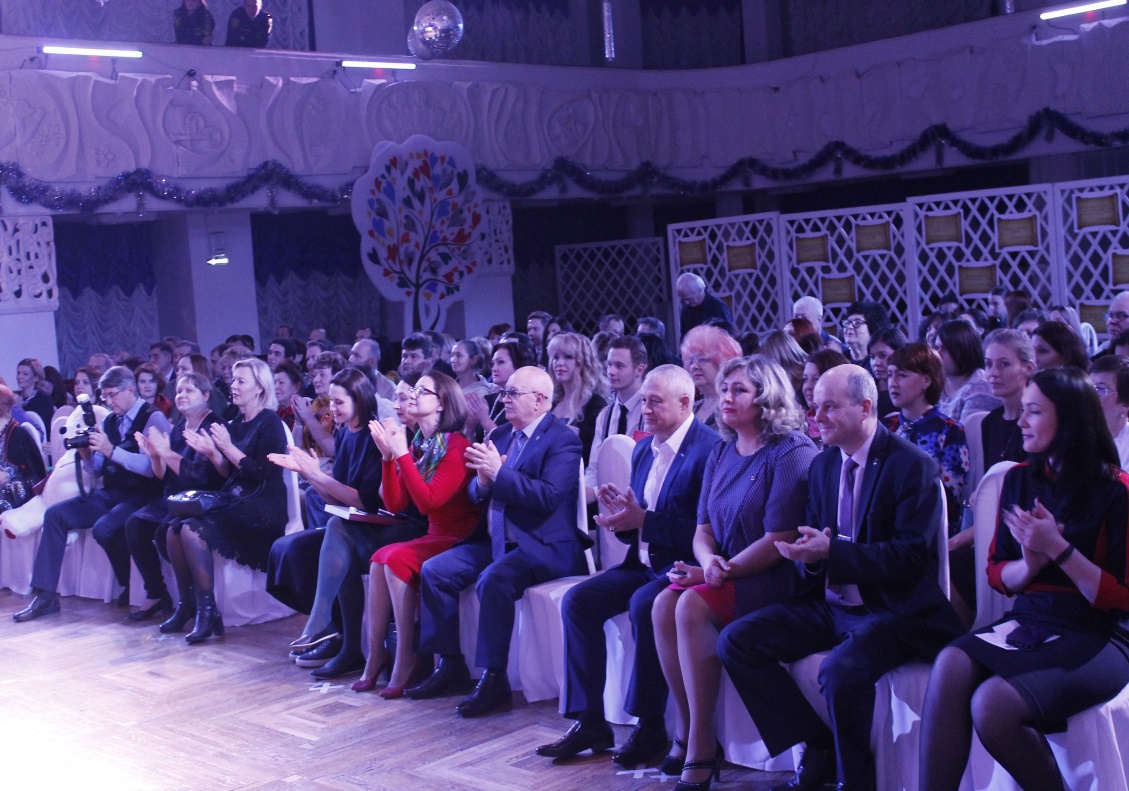 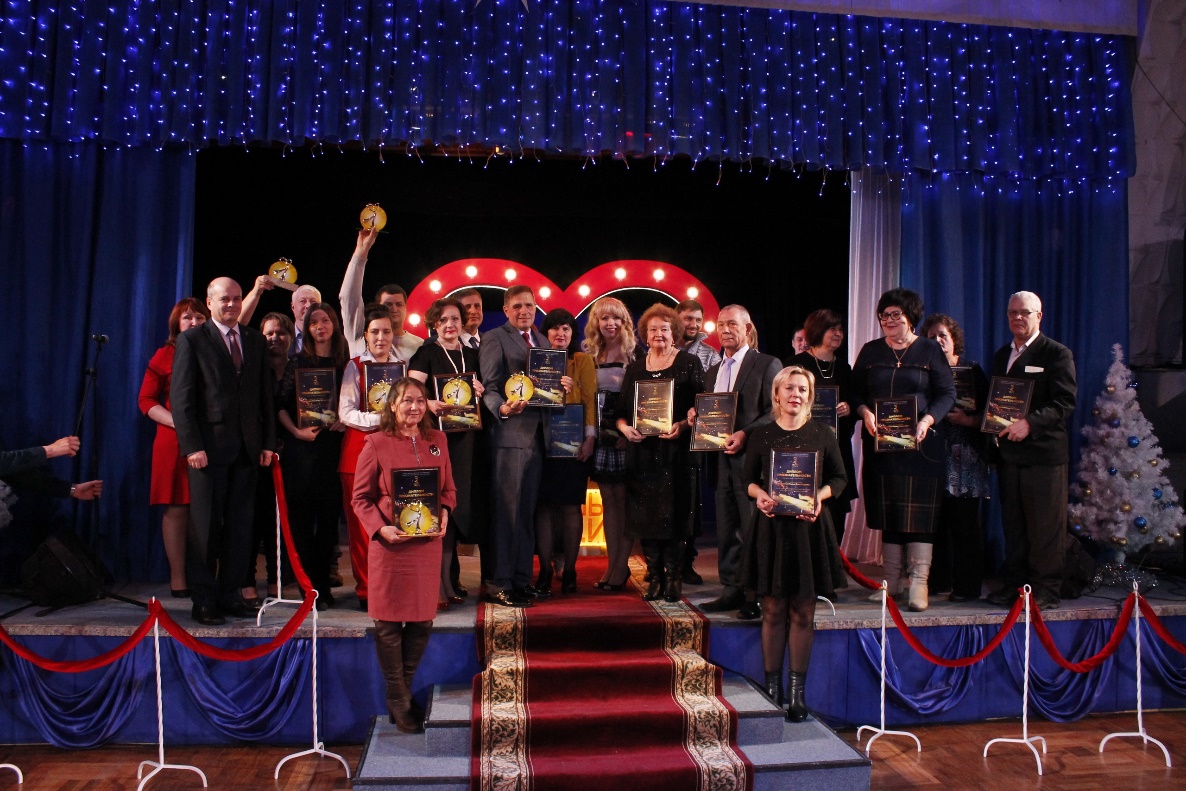 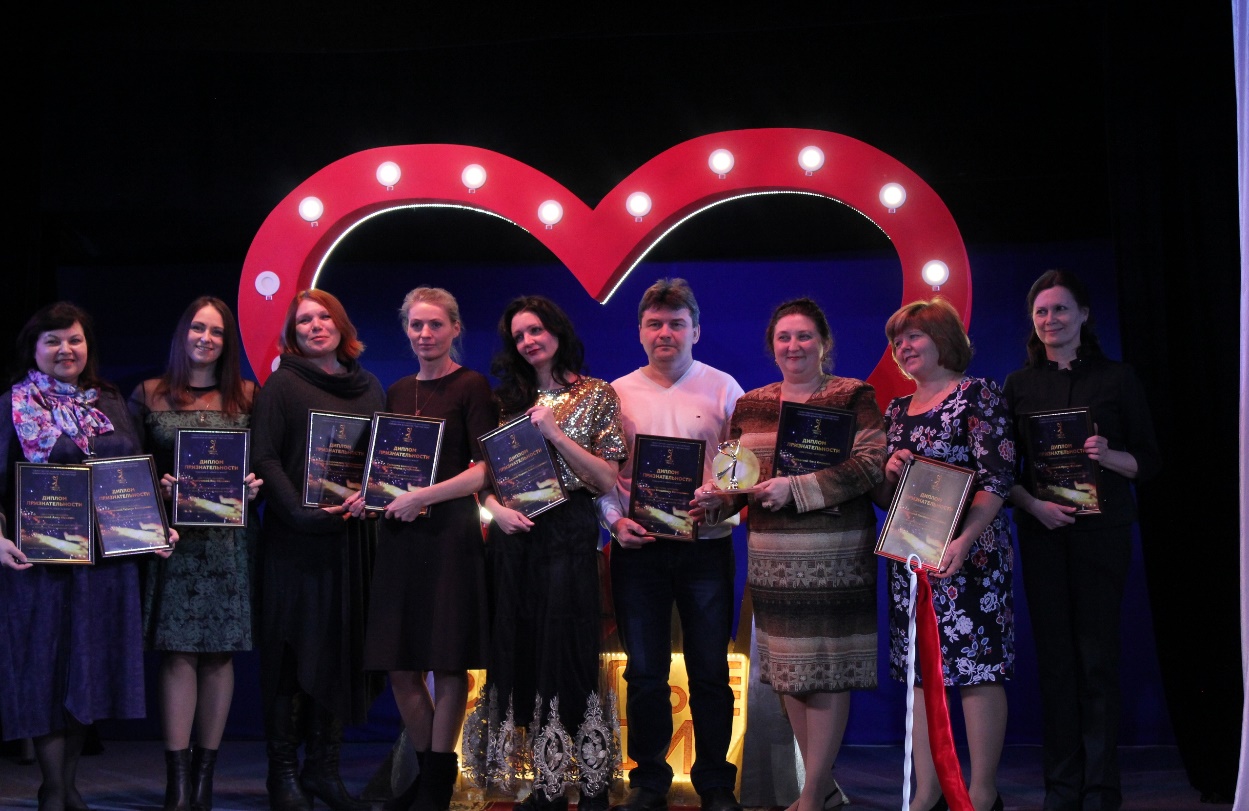 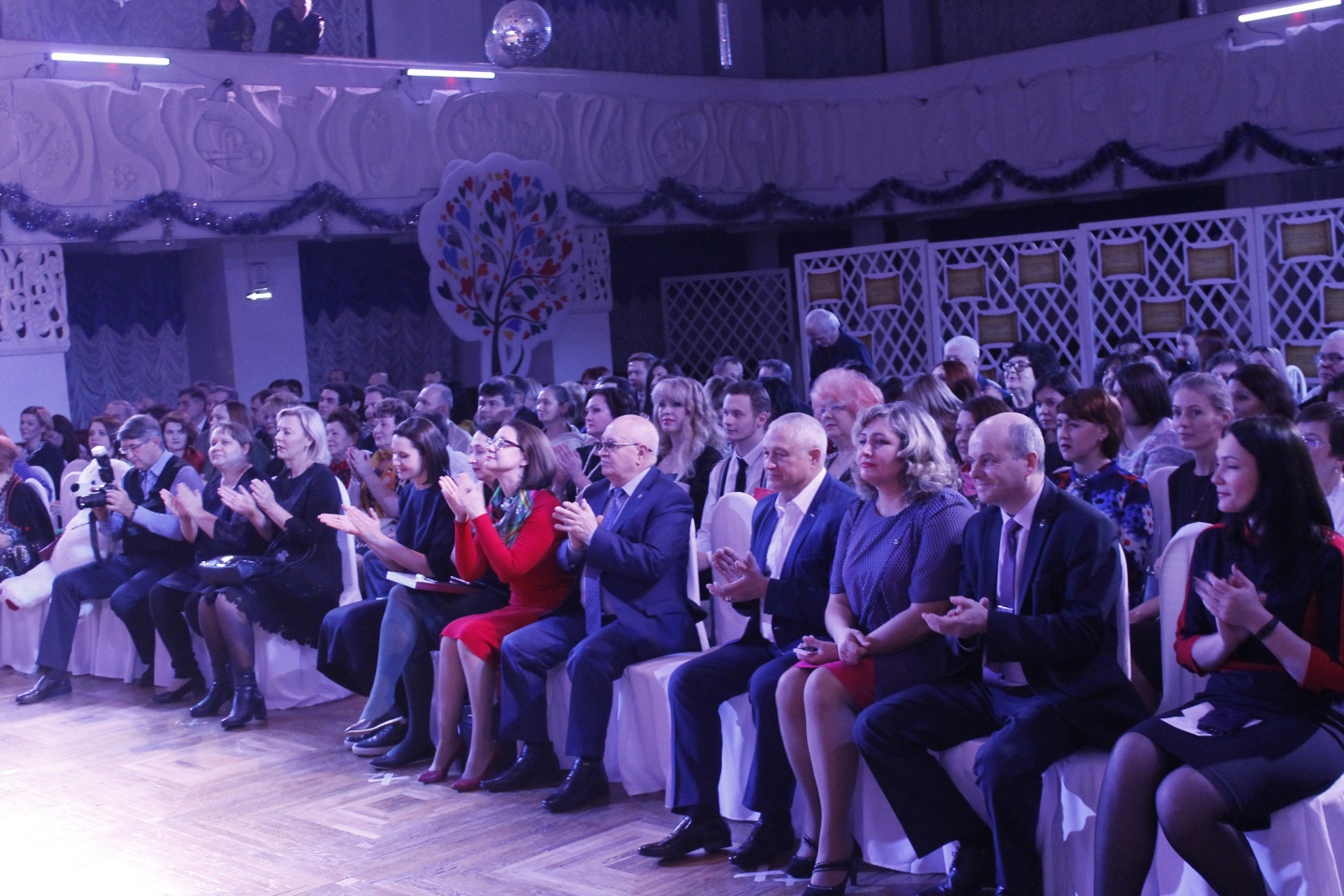 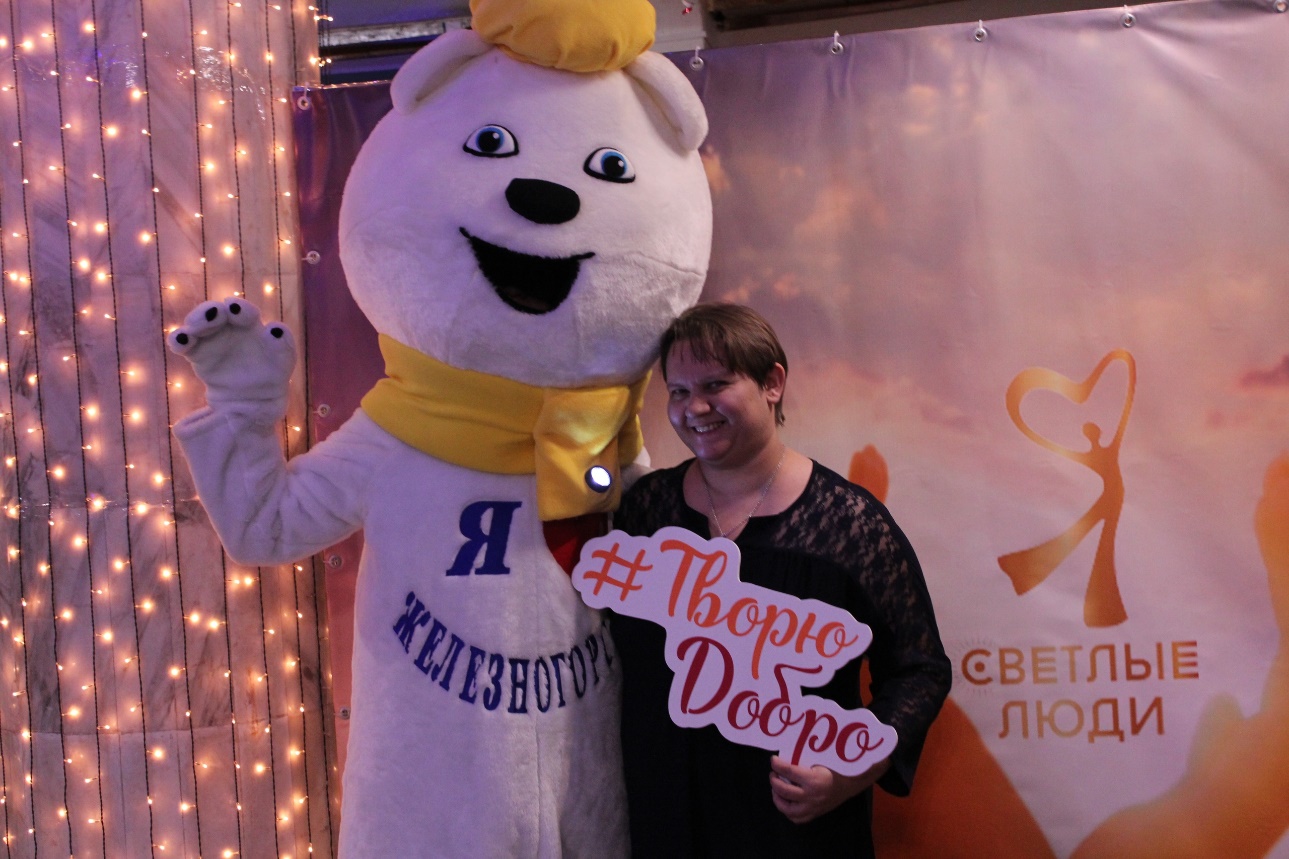 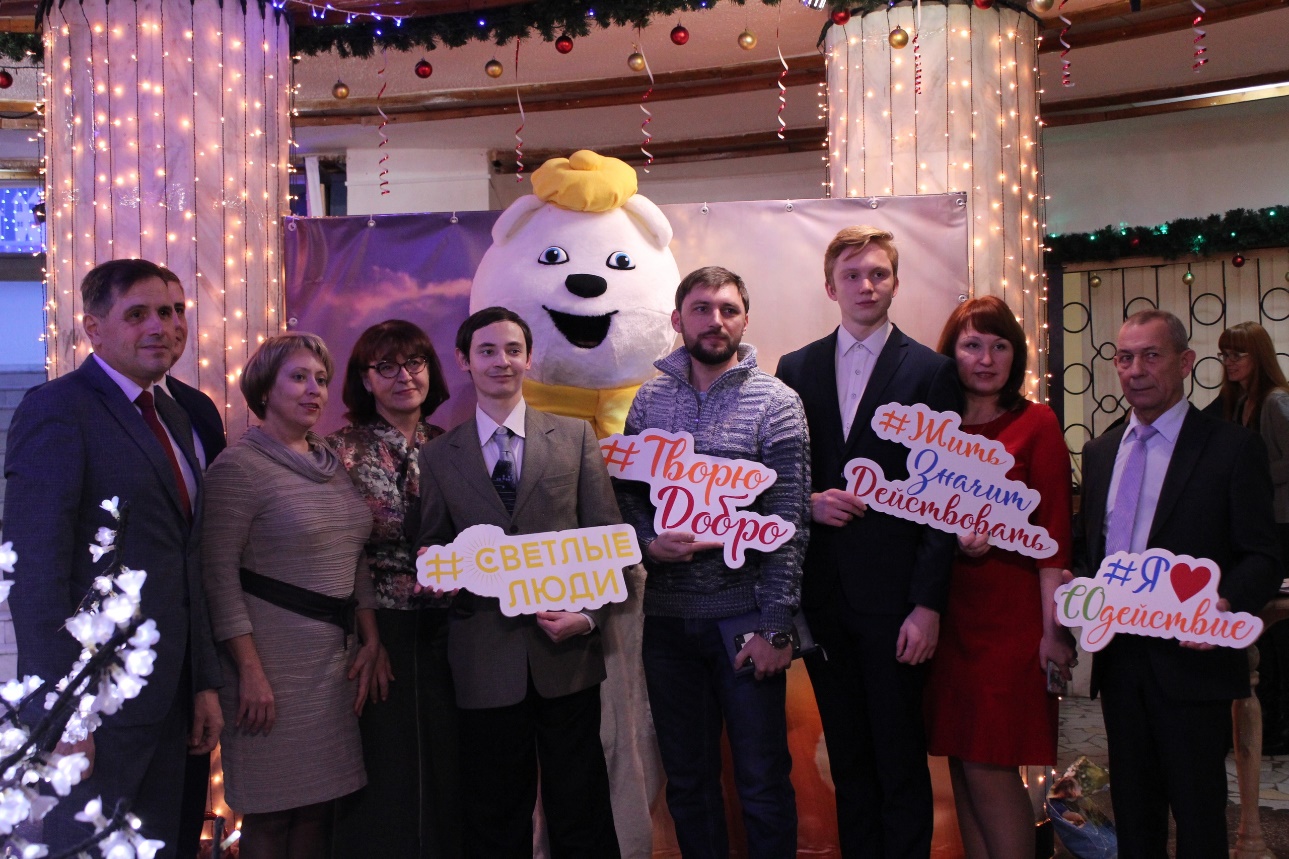 Территория реализации практики
ЗАТО г. Железногорск
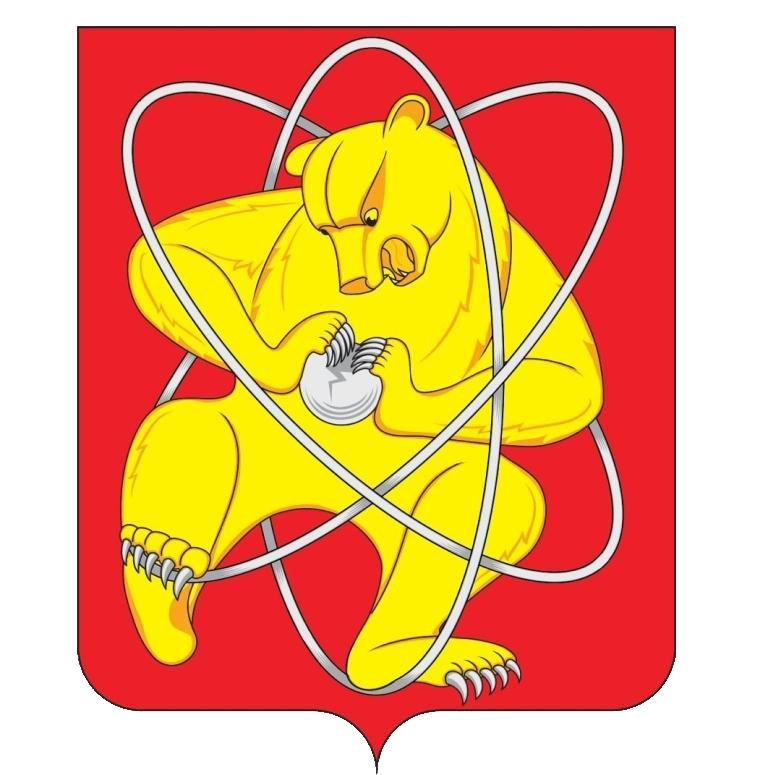 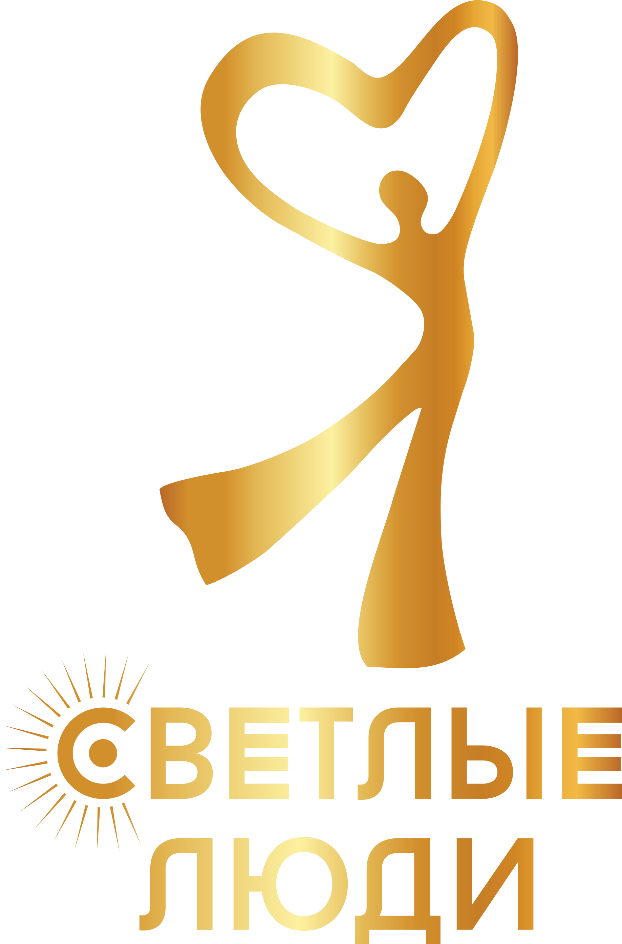 КРАТКАЯ суть практики
Торжественная церемония чествования гражданских активистов «Светлые люди»
Церемония чествования гражданских активистов «Светлые люди» присуждается за выдающийся и существенный вклад в развитие некоммерческого сектора на территории ЗАТО г. Железногорск за работы и достижения, результаты которых оказали значительное влияние на развитие гражданского общества, получившие широкое общественное признание среди некоммерческих организаций. 

Награждение участников церемонии проводилось по следующим направлениям деятельности:
«Здоровый город» – гражданские инициативы в области охраны окружающей природной среды и защиты животных.
«Учим беречь!»– гражданские инициативы в сфере профилактики и охраны здоровья граждан, а также популяризации здорового образа жизни.
«Благодаря и вопреки…» – социальная поддержка и защита инвалидов, лиц с ограниченными возможностями здоровья, детей-сирот, выпускников детских домов, которые в силу своих физических или интеллектуальных особенностей, иных обстоятельств не способны самостоятельно реализовать свои права и законные интересы.
«С семьей – по жизни!» – инициативы по укреплению престижа и роли семьи в обществе, защите материнства, отцовства и детства.
«Чужого горя не бывает…» – гражданские инициативы по организации помощи бездомным, тяжелобольным, наркозависимым, безработным людям, безнадзорным подросткам, развитие добровольчества и благотворительности.
«Гражданские инициативы по месту жительства» - реализация проектов по благоустройству дворовых территорий, организации и проведению праздников дворов, решению проблем соседского сообщества.
«Растим патриотов!» - реализация проектов по гражданско-патриотическому воспитанию молодежи и населения города, проведение патриотических акций и городских мероприятий, посвященных государственным праздникам.
Цели и задачи практики
Цель практики – развитие социальной активности жителей ЗАТО Железногорск, привлечение внимания общественности к наиболее успешным примерам реализации социальных инициатив некоммерческих организаций
Задачи практики:
поощрение гражданских активистов и СОНКО;
выявление, обобщение опыта лучших социальных практик СОНКО;
привлечение бизнеса, общественных организаций, средств массовой информации и жителей города к поддержке и реализации проектов СОНКО в ЗАТО Железногорск;
эффективное информирование общественности и потенциальных инвесторов о возможностях и достижениях СОНКО в ЗАТО Железногорск
результаты
В ходе проведения церемонии 14 СОНКО награждены кубками «Светлые люди» за  выдающийся и существенный вклад в развитие некоммерческого сектора на территории ЗАТО г. Железногорск, и 115 физических лиц – активные граждане награждены дипломами признательности и нагрудным знаком «Светлый человек».
Всем участникам церемонии предоставлялась информационная, консультационная, организационно-техническая поддержка реализуемых социально значимых проектов  в рамках деятельности муниципального ресурсного центра поддержки общественных инициатив «СОдействие».
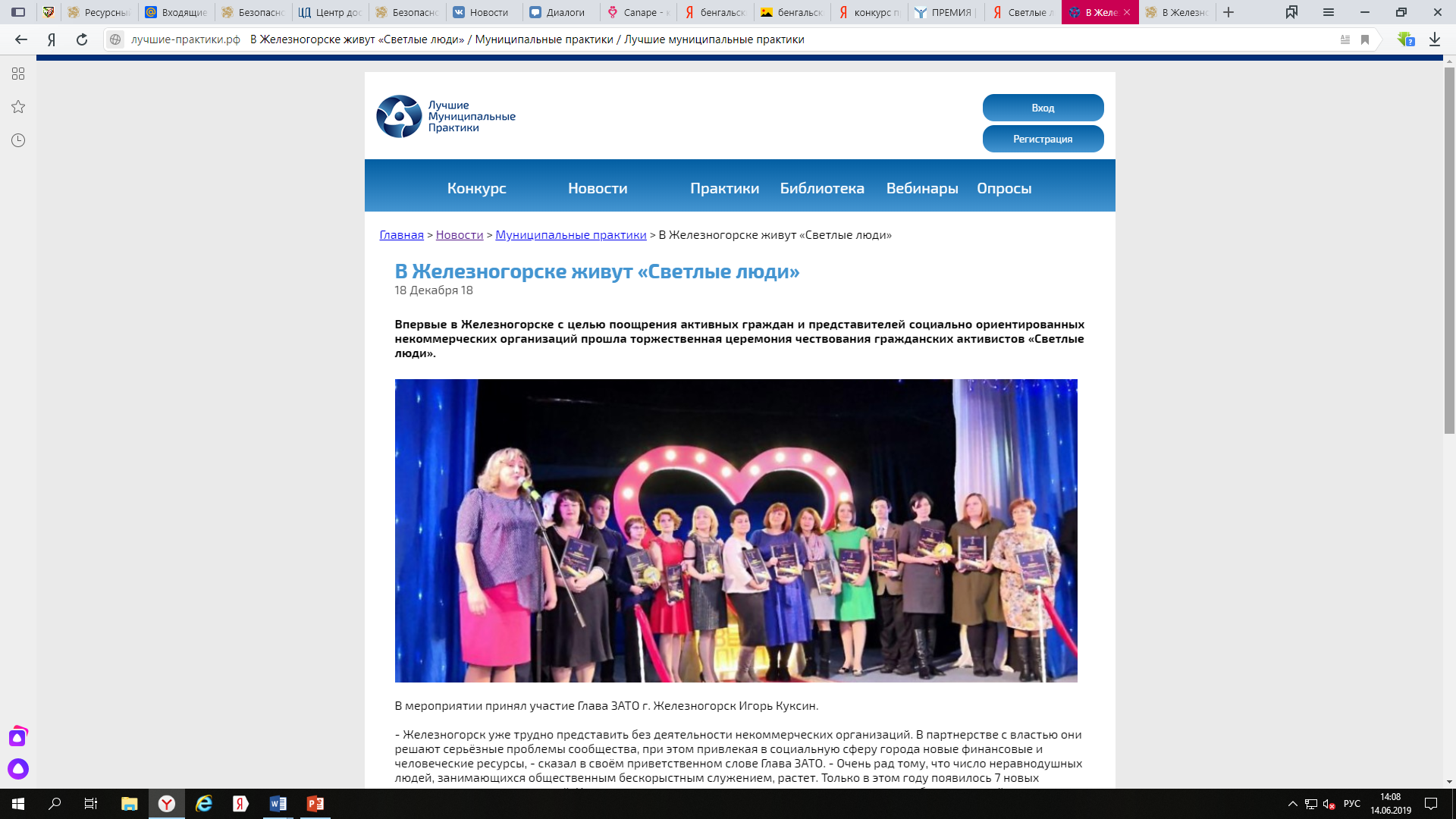 КОМАНДА ПРОЕКТА
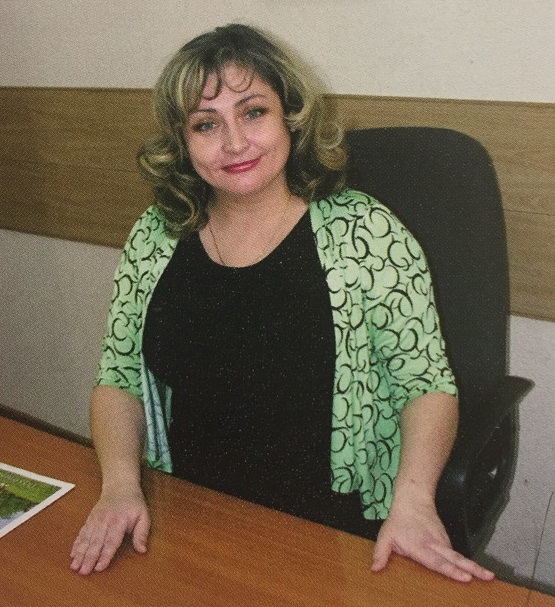 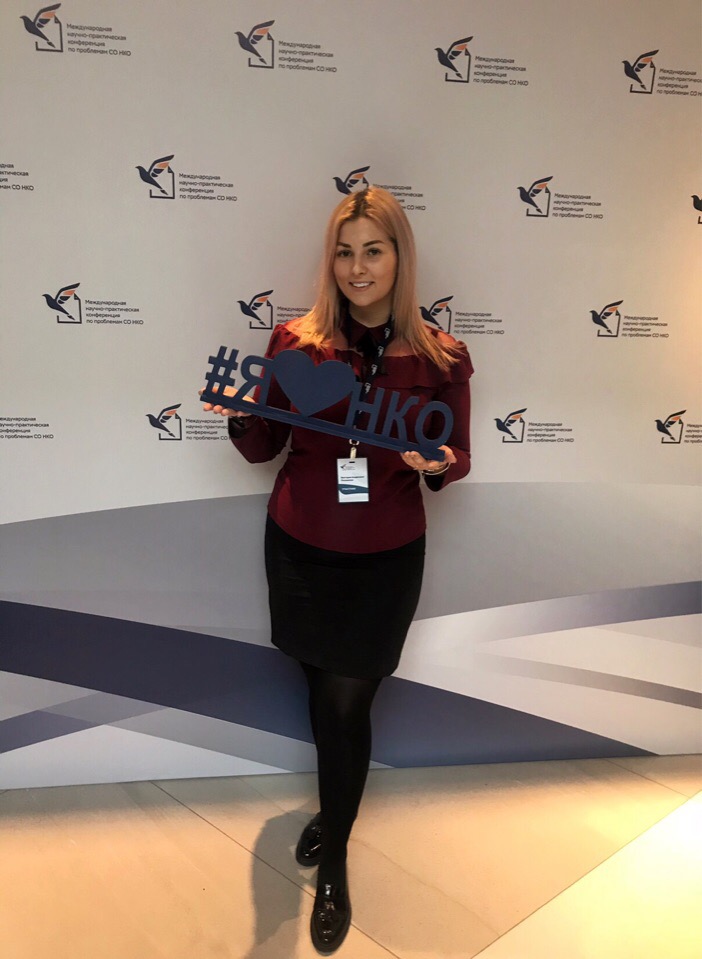 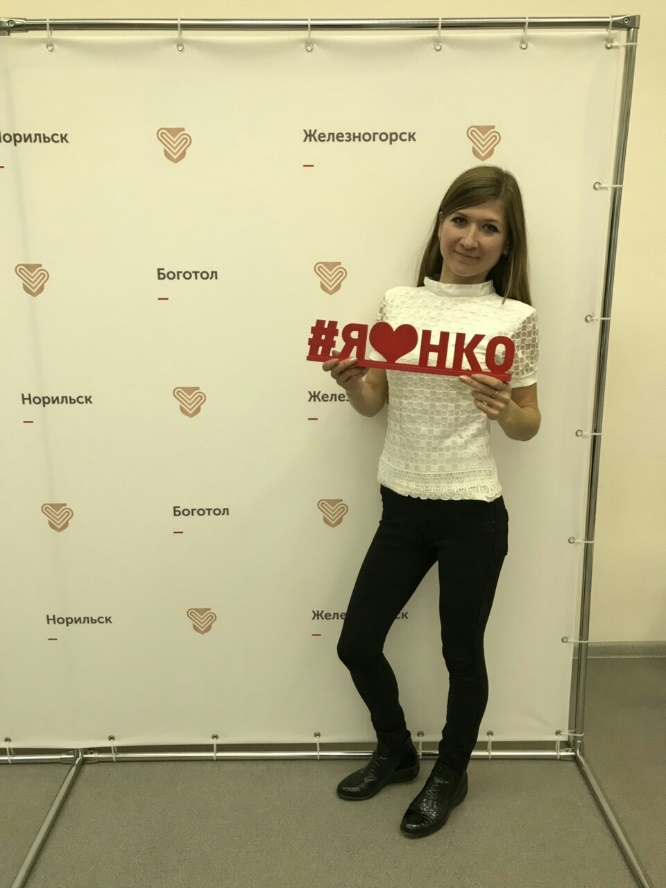 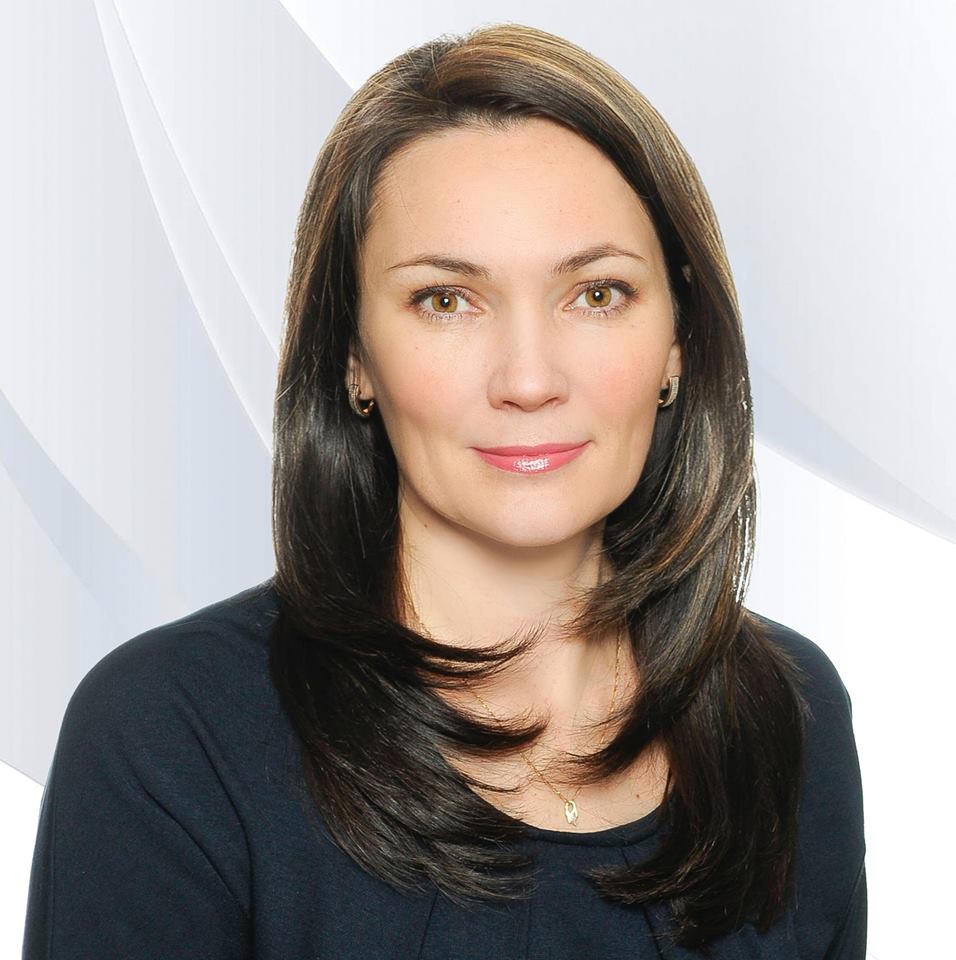 ПЕРСПЕКТИВЫ развития практики
Церемония чествования гражданских активистов «Светлые люди» будет присуждаться ежегодно, в 2019 году проведение церемонии планируется в конце года. Данное мероприятие является заключительным и подытоживающим мероприятием в году, где все СОНКО демонстрируют свои итоги года, что стимулирует их стать еще лучше в следующем году. 

Церемония чествования гражданских активистов «Светлые люди» – уникальная церемония в России, мы планируем внедрять данную практику и в другие регионы РФ.